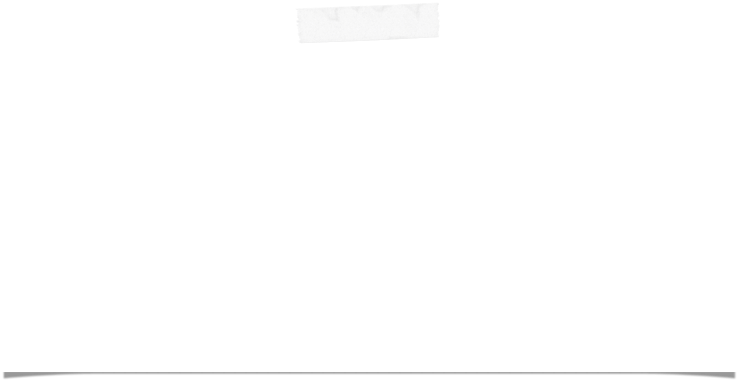 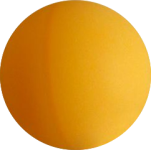 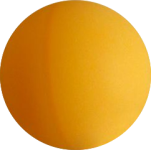 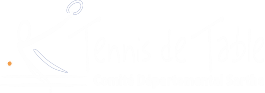 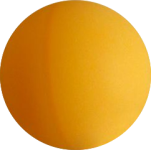 Planning des Salariés 
semaine 25
 
Du 15 au 20 juin 2020

 Validé par Michel Ménager le 12/06/20
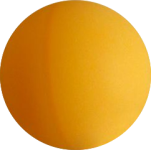 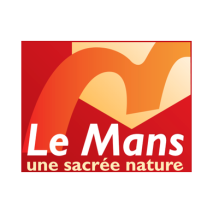 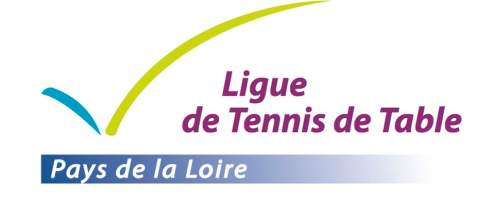 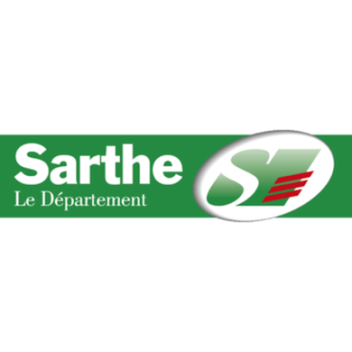 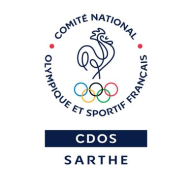 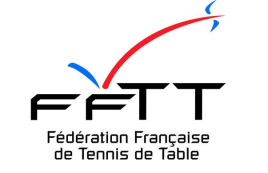 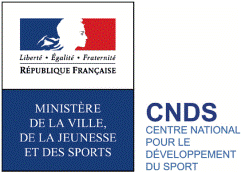 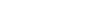 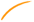 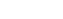 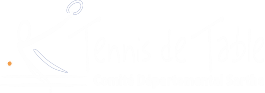 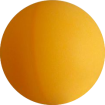 >
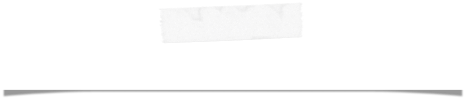 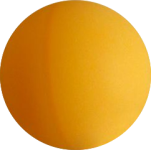 Les salariés du Comité
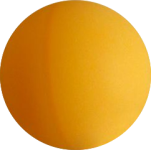 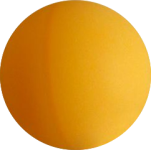 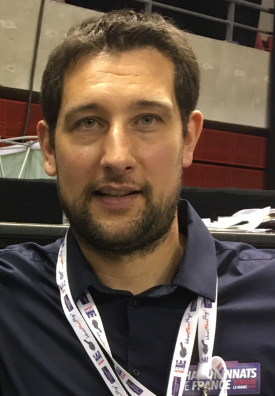 S25
Télétravail 23h
Entrainement Mamers 5h
Récupération 7h le 19/06
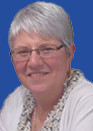 S25 
Télétravail 35h
S25
Chômage partiel 29 h
Télétravail  6h
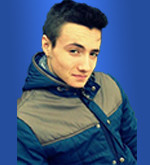 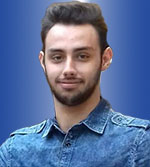 S25
Chômage partiel 18 h
S25
Chômage partiel 18h00
Télétravail 6h
Entrainement Mayet 3h30
Entrainement Champagné
2h30
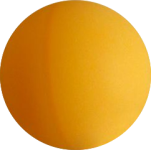 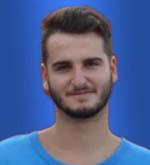 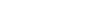 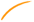 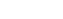 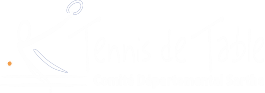 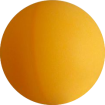